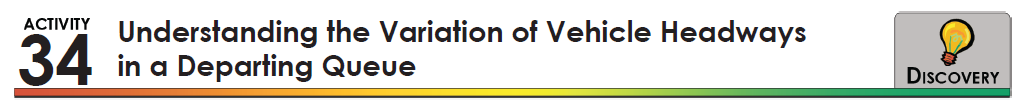 1
Question 1
How much variation is there in headways between vehicles in departing queue?
2
Question 1
How much variation is there in headways between vehicles in departing queue?
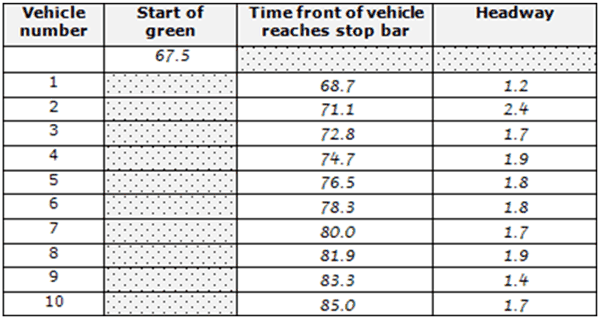 3
Question 2
Based on headways that you observed in departing queue, what is your recommendation for desired maximum headway?
4
Question 2
Based on headways that you observed in departing queue, what is your recommendation for desired maximum headway?
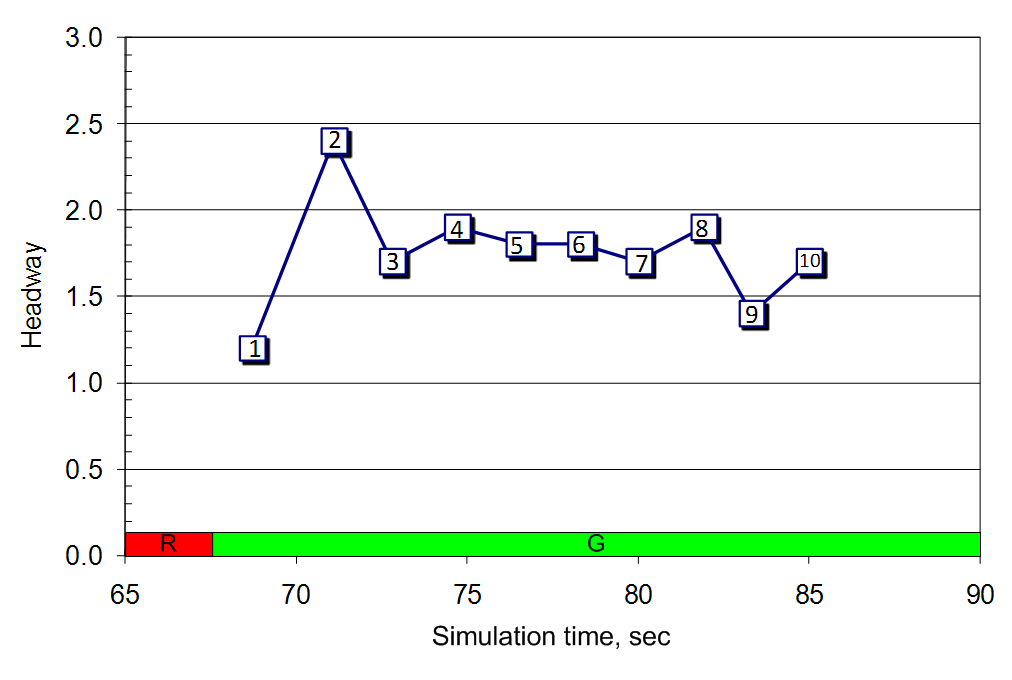 5
Relationship between Unoccupancy time and Vehicle Extension
Short detection zone
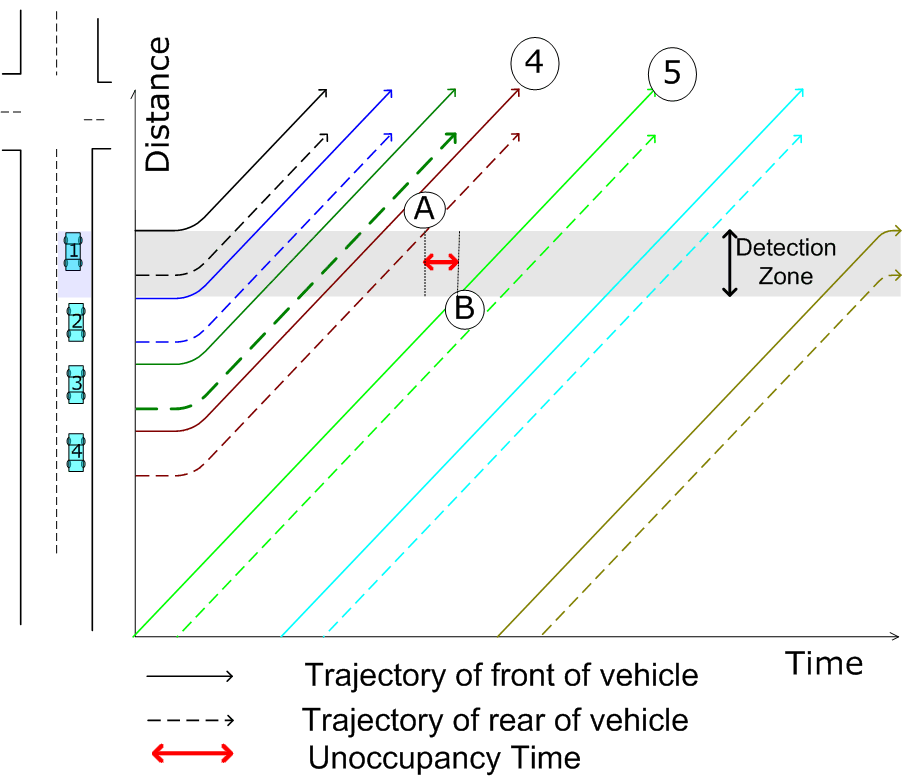 6
Relationship between Unoccupancy time and Vehicle Extension
Long detection zone
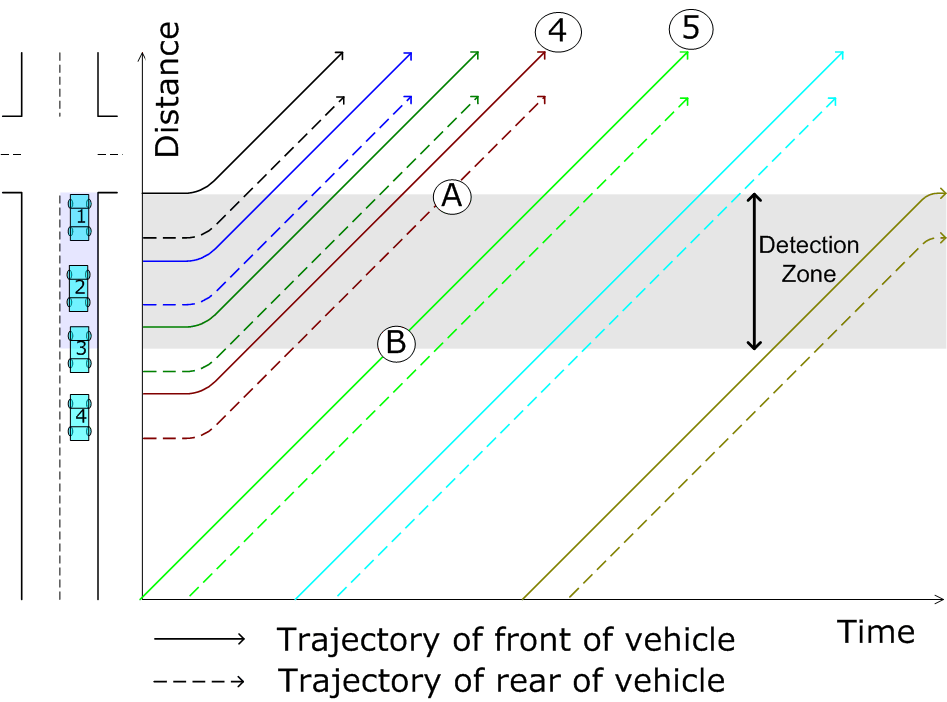 7